linear programming: lp_solve, max flow, dual
CSC 282
Fall 2013
lp_solve
lp_solve is a free linear (integer) programming solver based on the revised simplex method and the Branch-and-bound method for the integers
http://lpsolve.sourceforge.net/
Example: Profit Maximization
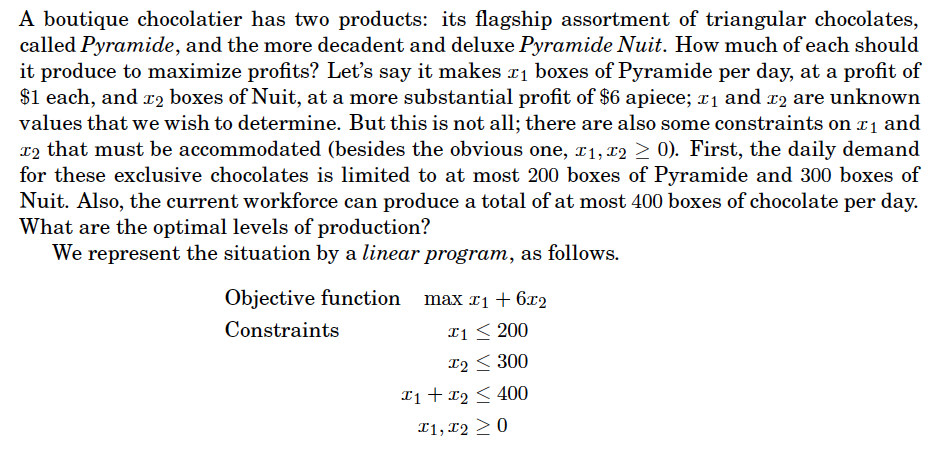 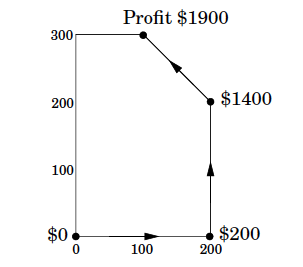 run lp_solve
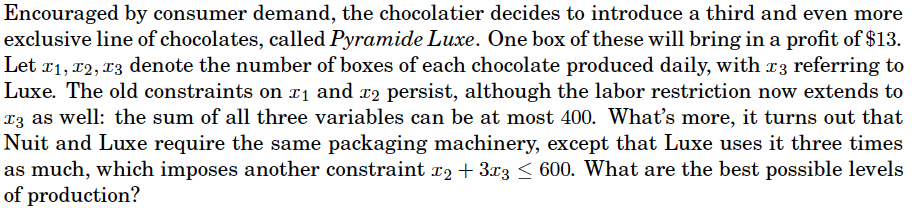 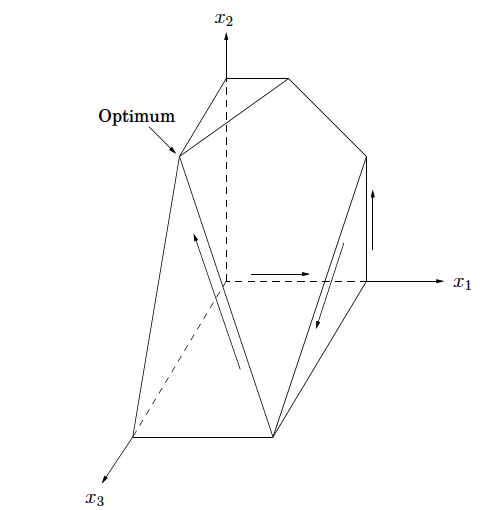 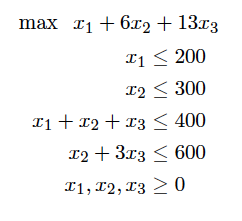 run lp_solve
lp_solve
free variable – may be negative
free x1, x2 ;
converting ratios to LP:
(a1 + a2) / (b1 + b2) <= 10
where b1 and b2 are positive becomes
(a1 + a2) <= 10 (b1 + b2)
integer and binary variables
int r1;
bin b1;
Flows in Networks
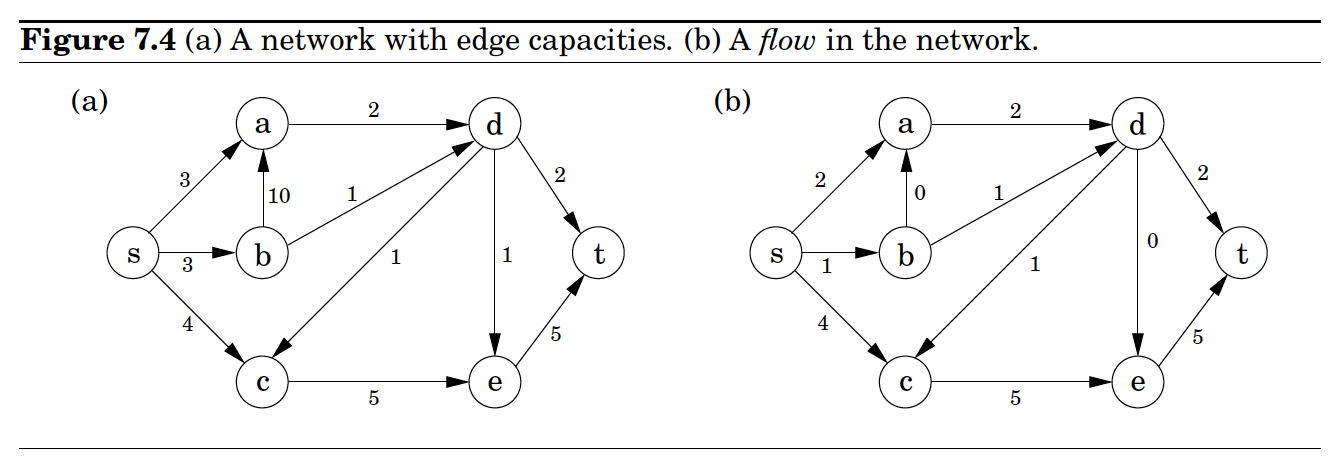 Flow Constraints
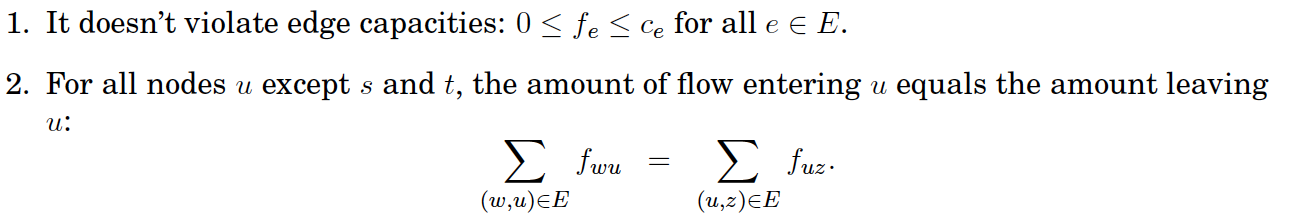 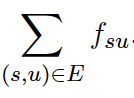 Maximizing Flow
Certificate of Optimality
A solution returned by simplex can be converted into a short proof of optimality
s-t cut: disjoint partitioning of vertices into sets L and R
capacity of a cut: total capacity of edges from L to R
optimal flow size(f) ≤ capacity(L,R) for any s-t cut
max-flow min-cut theorem: size of the max flow equals capacity of smallest s-t cut
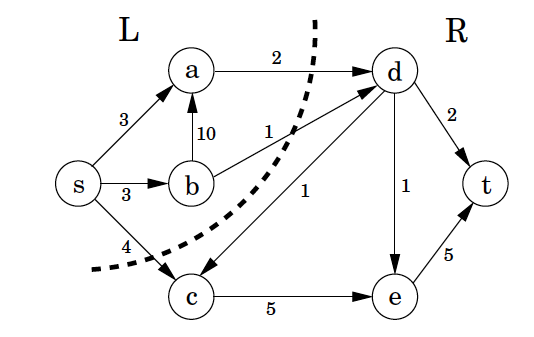 Duality
In flow networks
flows are smaller than cuts, but
max flow = min cut
This is a general property of LP
Every LP max problem has a dual min problem
The solution to the min problem is a proof of optimality of the max problem, and vice-versa
Example
(x1,x2) = (100, 300) with objective value 1900 is solution found by simplex to:
Multiplying the three inequalities by 0, 5, 1 respectively and adding them up gives:
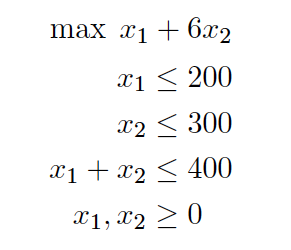 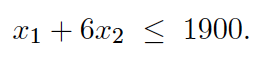